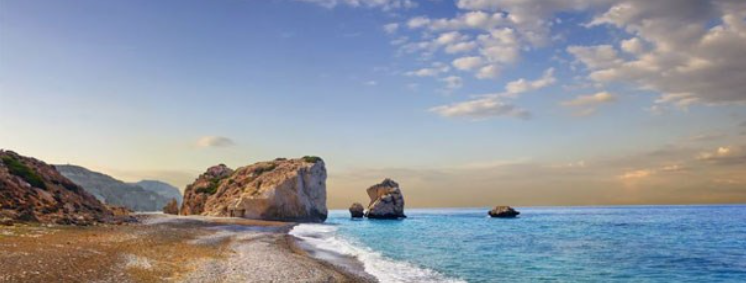 Cerca de 70% da Terra é água!
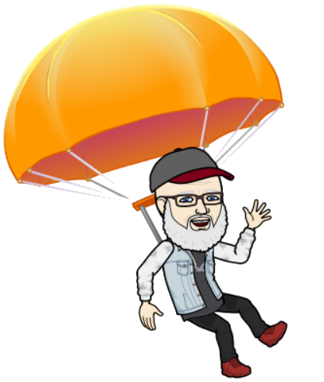 Só que cerca de 97,5% é água salgada!
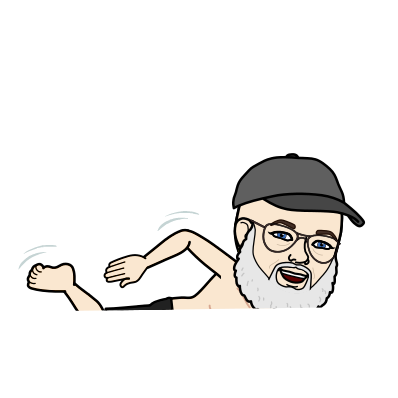 SE NÃO CUIDARMOS VAI FALTAR
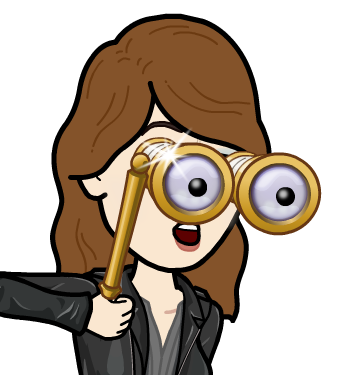 Vamos construir essa formação e exercitar nosso cérebro através de mais um problema.
Esse é um dos motivos para que tudo que for relacionado a água seja aprendido de forma eficiente e sustentável!
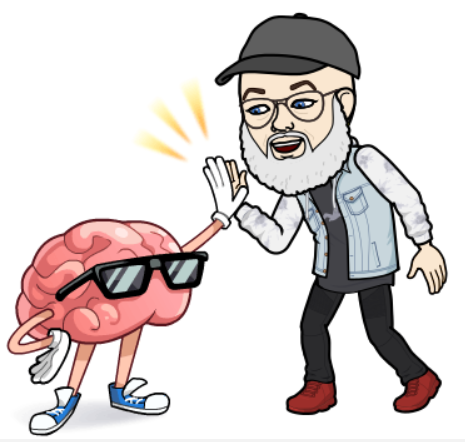 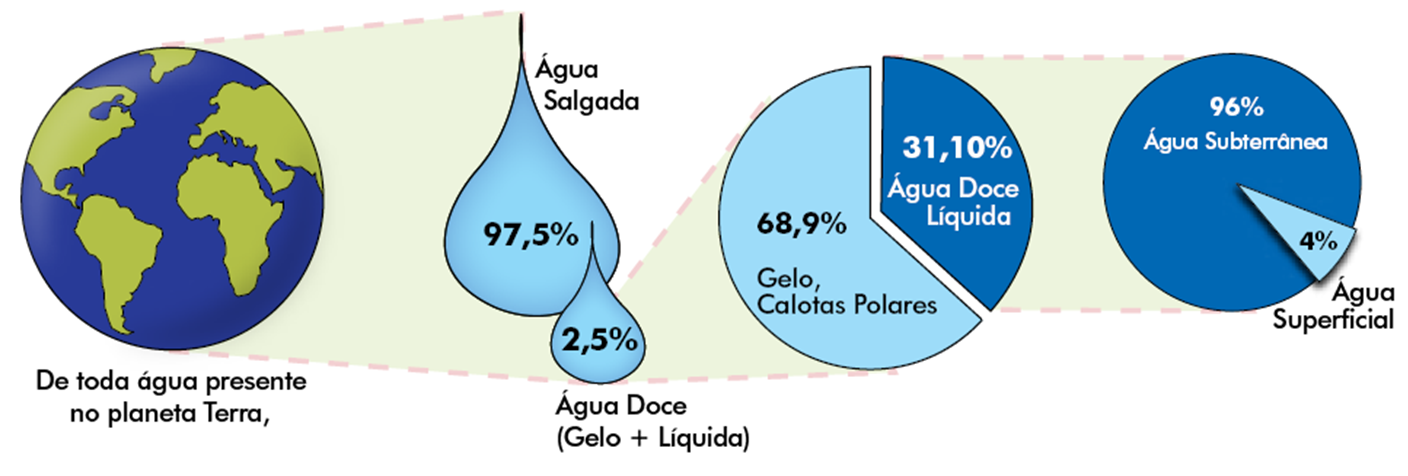 Considerando a instalação hidráulica a seguir e as curvas da bomba (CCB) escolhida, sabendo que a vazão desejada é 3L/s, pede-se especificar a bomba e o seu ponto de trabalho.
Dados: água a ser bombeada a 280C; diâmetro de sução de aço 40 com DN = 2”; diâmetro de recalque de aço 40 com             DN = 1,5”; comprimento equivalente da redução excêntrica de 2 x 1,5” igual a 0,38 m; leitura barométrica igual a 702 mmHg; comprimento da tubulação antes da bomba igual a 1,7 m; comprimento da tubulação de recalque igual a 138,1 m.
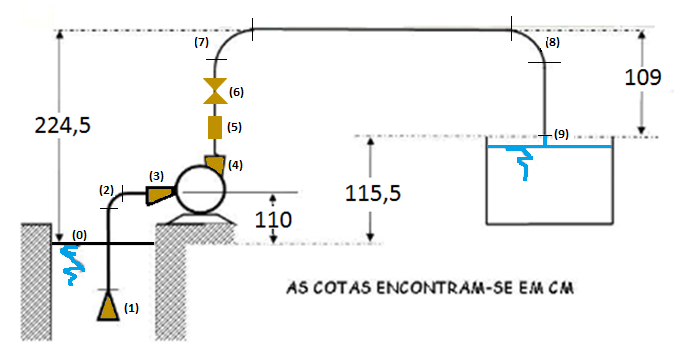 (0) – nível de captação
– válvula de poço da Mipel de 2”
- curva fêmea de 900 da Tupy de 2”
- redução excêntrica de 2 x 1,5”
- ampliação concêntrica de 1 x 1,5” da Tupy
- válvula de retenção vertical da Mipel de 1,5”
 válvula globo reta sem guia da Mipel de 1,5”
- curva fêmea de 900 da Tupy de 1,5”
- curva fêmea de 900 da Tupy de 1,5”
- saída de tubulação de 1,5” da Tupy
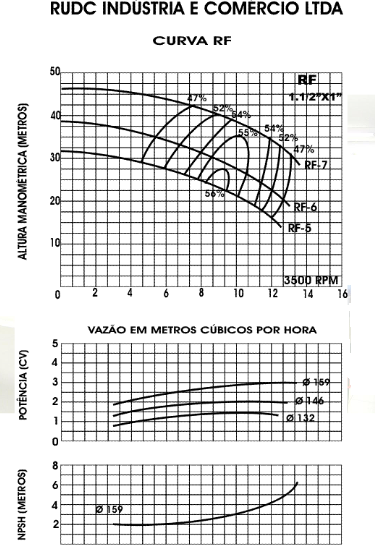 Curvas da bomba centrífuga selecionada.
Vamos obter agora os Leq das singularidades
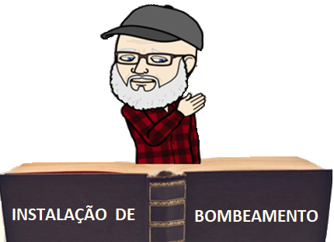 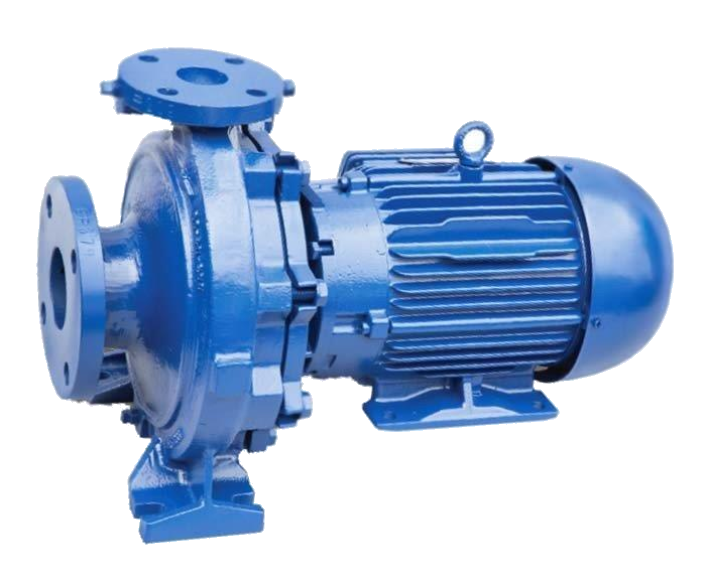 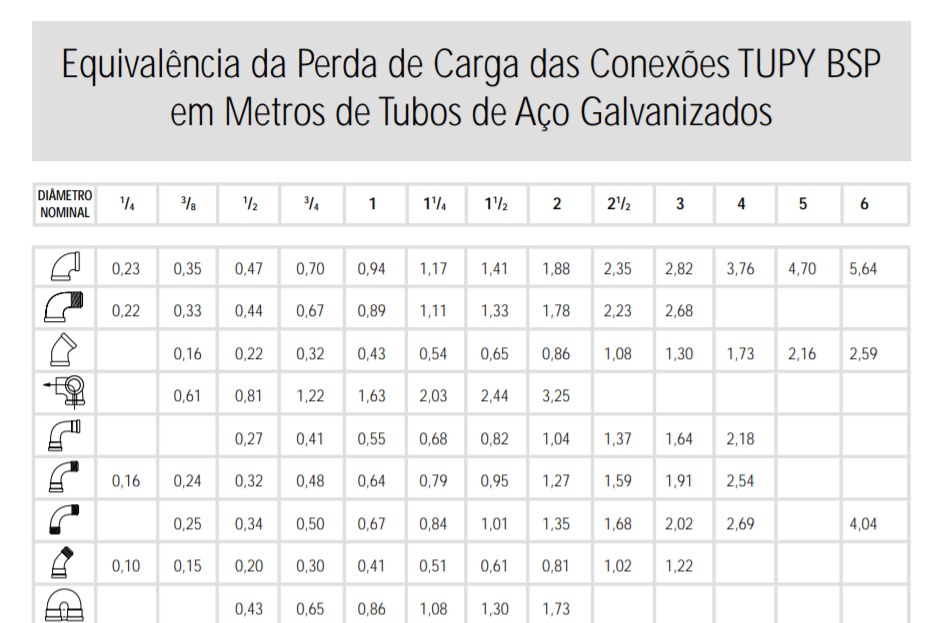 http://www.escoladavida.eng.br/hidraulica_I/consultas.htm
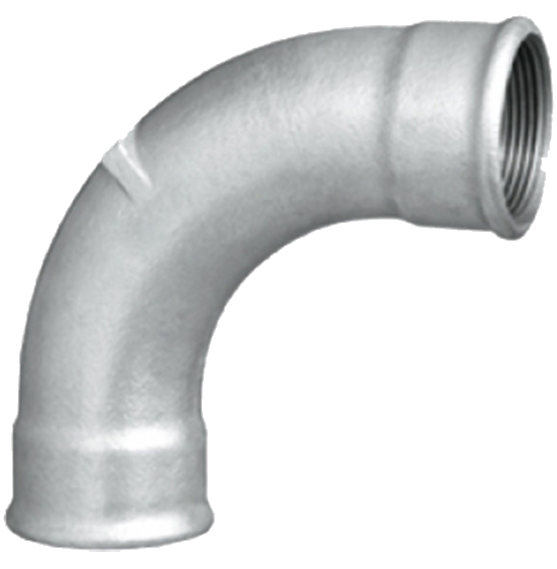 2, 7 e 8
http://www.escoladavida.eng.br/hidraulica_I/consultas.htm
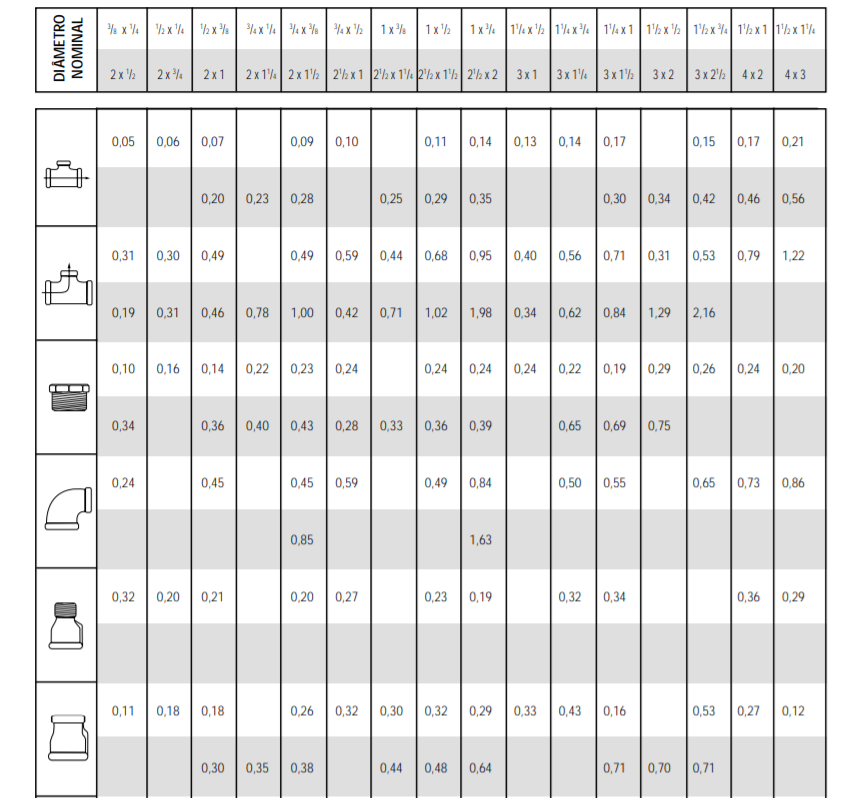 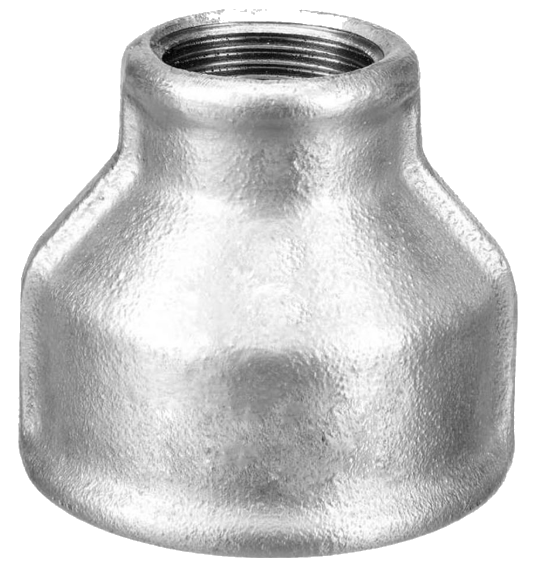 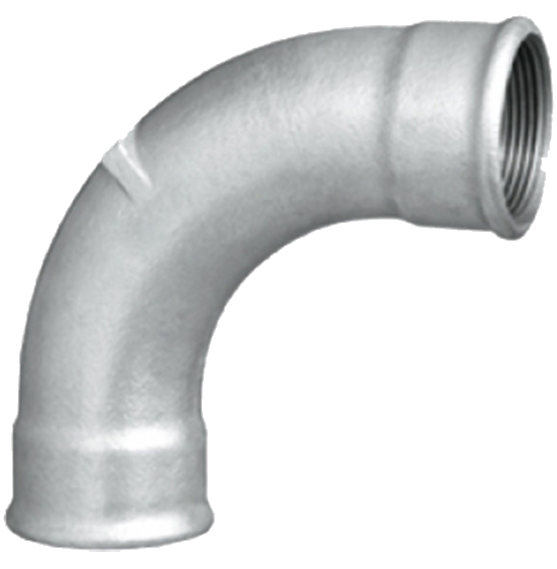 LUVA DE REDUÇÃO, OU AMPLIAÇÃO, CONCÊNTRICA
CURVA FÊMEEA DE 900
http://www.escoladavida.eng.br/hidraulica_I/consultas.htm
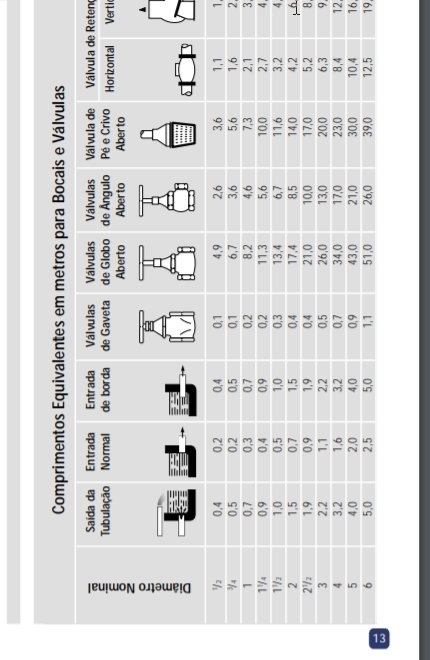 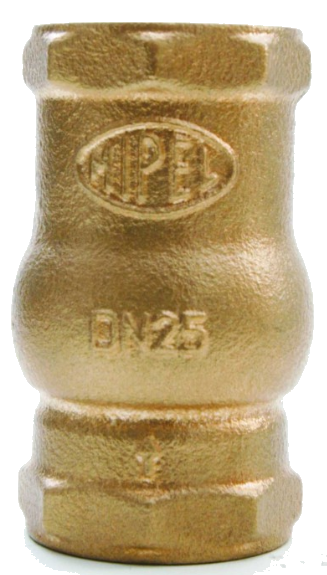 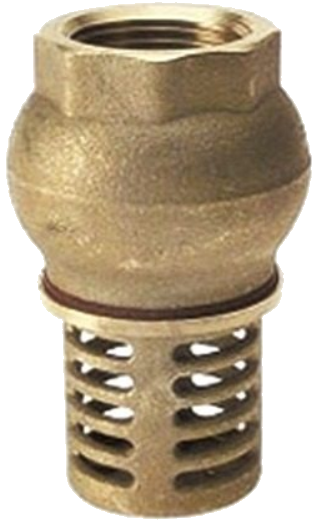 VÁLVULA DE RETENÇÃO VERTICAL DA MIPEL
VÁLVULA DE PÉ COM CRIVO ou VÁLVULA DE POÇO
REDUÇÃO EXCÊNTRICA
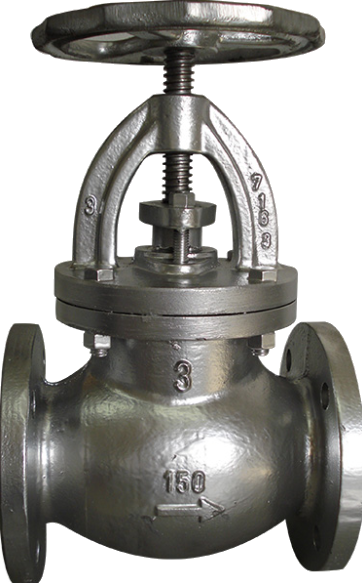 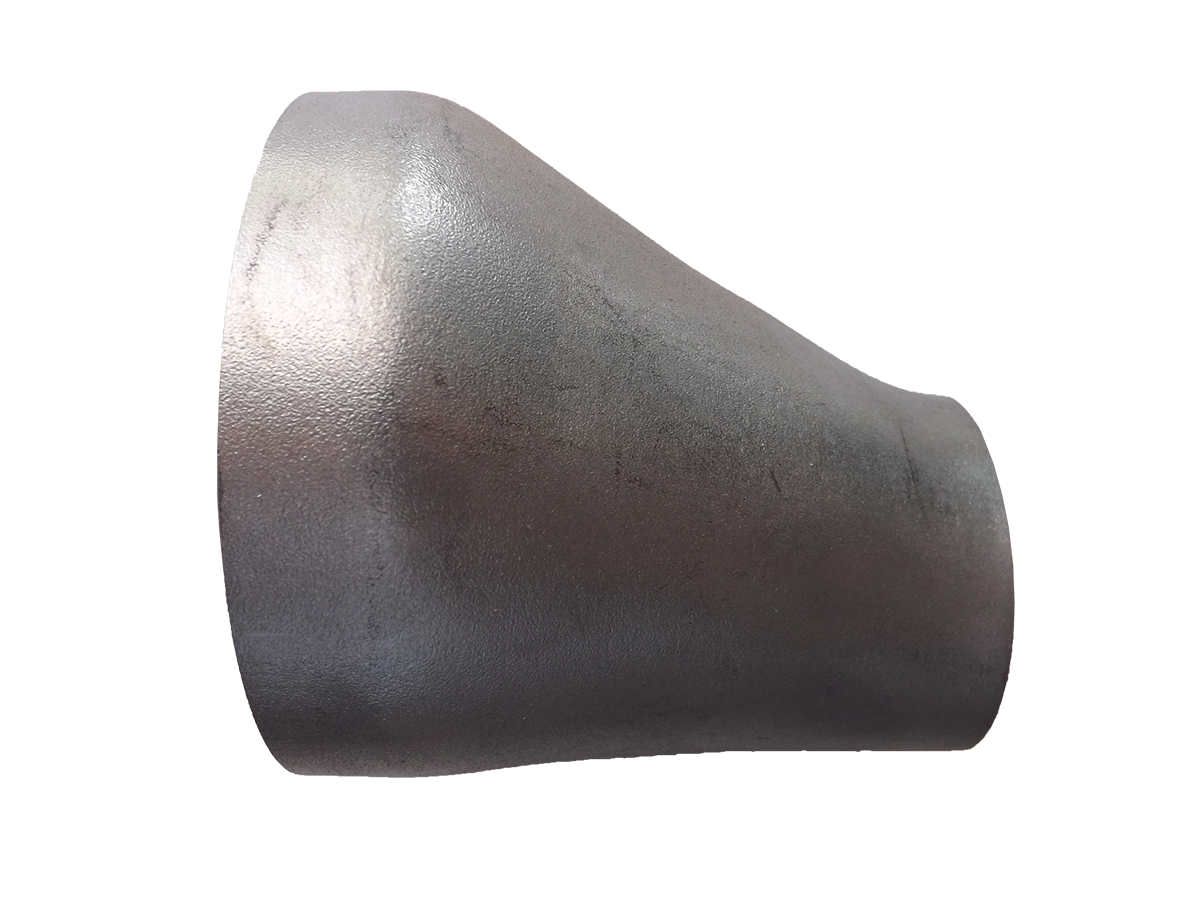 VÁLVULA GLOBO RETA SEM GUIA
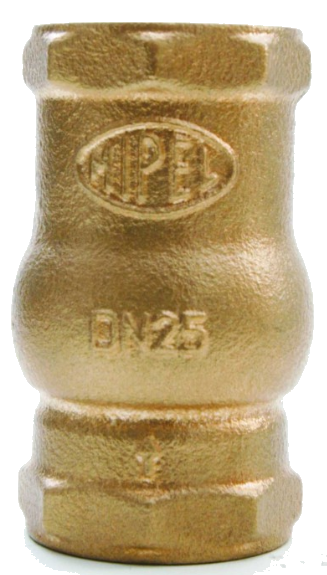 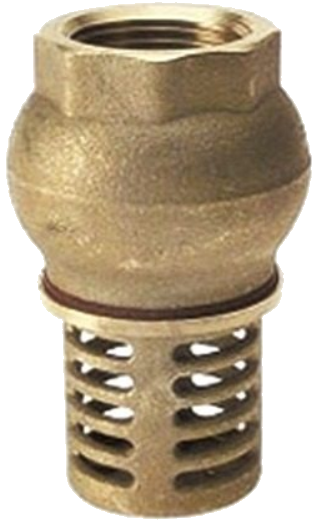 http://www.escoladavida.eng.br/hidraulica_I/consultas.htm
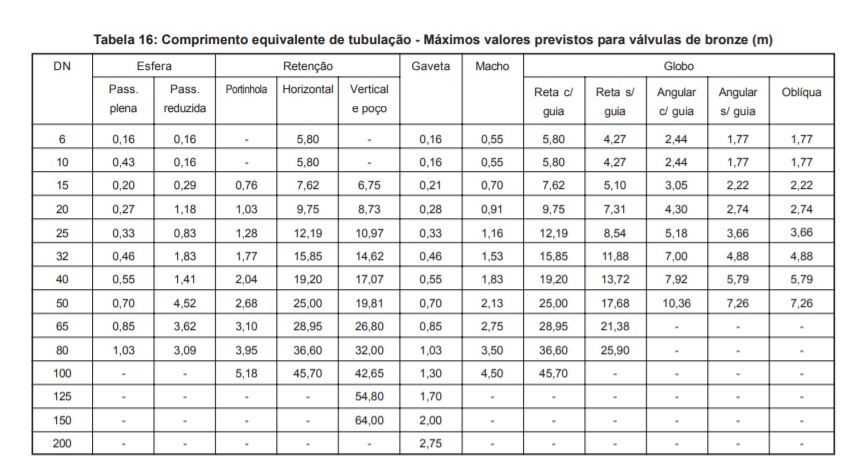 1,5”
2”
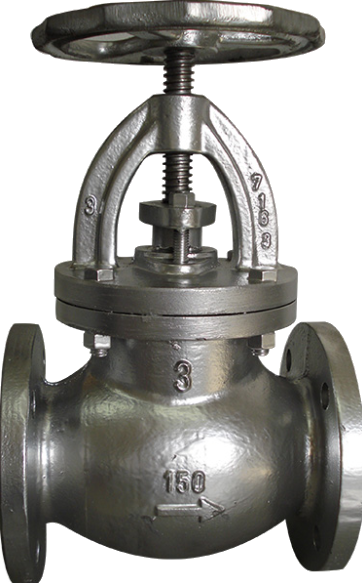 Valores dos comprimentos equivalentes obtidos nos manuais
Da Tupy e da Mipel ambos obtidos na WEB
Vamos obter os dados dos tubos
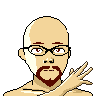 http://www.escoladavida.eng.br/hidraulica_I/consultas.htm
Tubulações de aço 40, portanto recorremos a 
norma ANSI B3610 e os valores foram obtidos na WEB
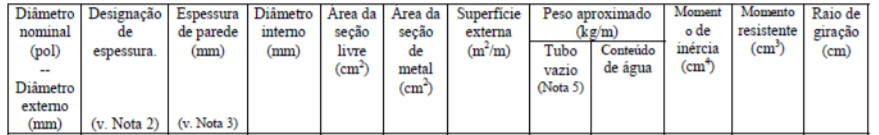 http://www.escoladavida.eng.br/hidraulica_I/consultas.htm
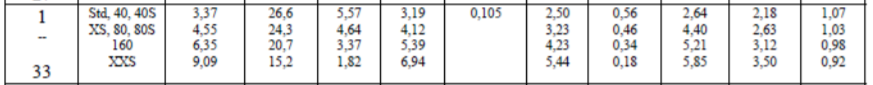 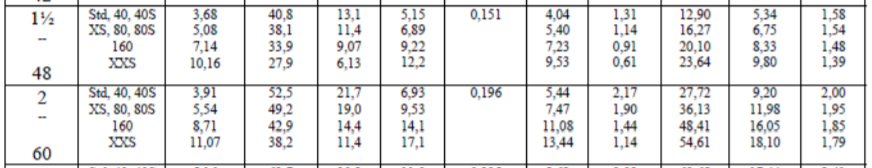 Vamos obter a equação da CCI
Ficará em função da Q e dos f
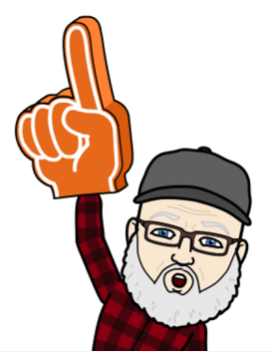 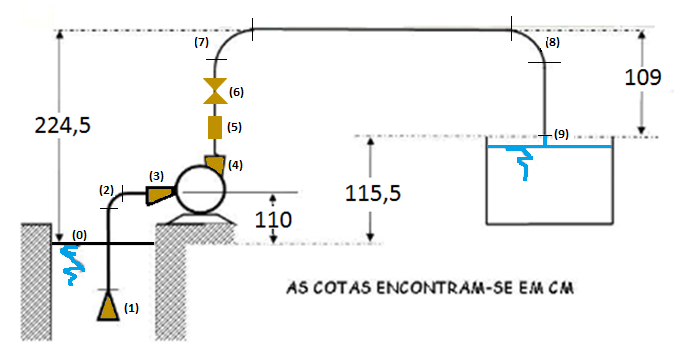 Neste problema, temos que analisar duas situações.
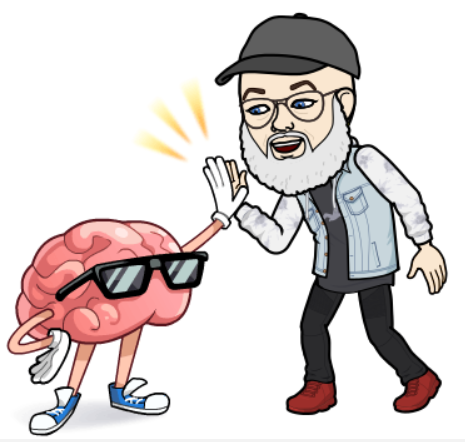 PHR
PARA O INSTANTE INICIAL, TEMOS:
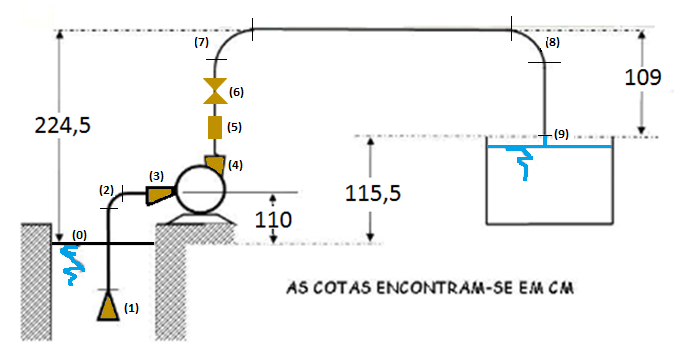 DECORRIDO UM Dt, TEMOS:
CALCULANDO A CARGA CINÉTICA FINAL E AS PERDAS DE CARGA
PARA O INSTANTE INICIAL, TEMOS:
DECORRIDO UM Dt, TEMOS:
Atribuímos valores para a vazão e calculamos f e HS
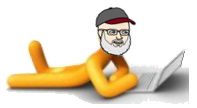 ROTEIRO PARA DETERMINAÇÃO DO COEFICIENTE DE PERDA DE CARGA DISTRIBUÍDA - f
Entramos com a temperatura d’água e obtemos as propriedades d’água
Entramos com o diâmetro interno em mm e com a área da seção livre em cm²
Entramos com a rugosidade equivalente, que no caso do aço é 4,6 * 10-5 m e a planilha calcula DH/K
ROTEIRO PARA DETERMINAÇÃO DO COEFICIENTE DE PERDA DE CARGA DISTRIBUÍDA – f (cont.)
Clicamos na aba “comparação_f”
Atribuímos valores para a vazão em m³/h
Analogamente, determinamos os f para 1,5” e 2”, e isto resultará na planilha que nos fornece os valores de Hs em função da vazão para as duas situações.
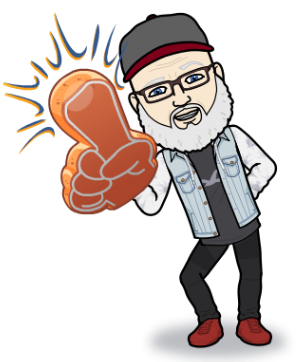 Dados para obtenção da CCI
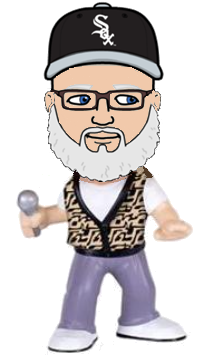 Podemos representa-las pelo Excel
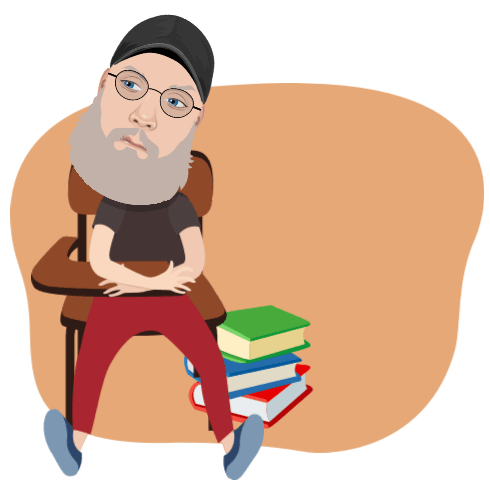 34,7
Vamos representar isso nas curvas da bomba
11,88
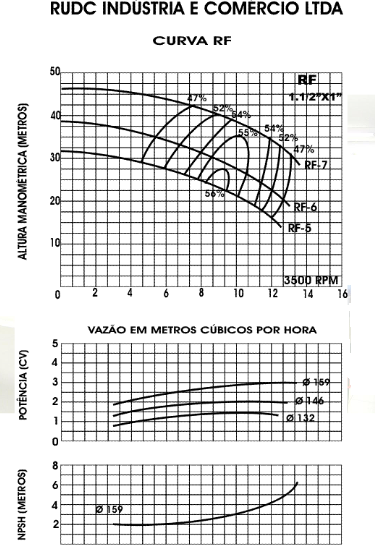 Marcando o ponto de trabalho para a situação 2
Após Dt, temos um novo HB
34,7
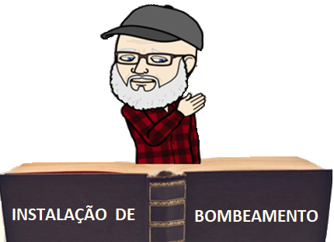 35,8
53
12,3
11,88
Caracterizamos os outros valores do ponto de trabalho para a bomba RF-7
4,6
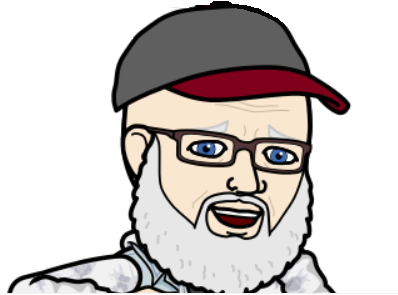 Quer continuar exercitando seu cérebro, obtenha o ponto de trabalho pelo Excel e compare as respostas!
Escolhida a bomba RF-7, temos que:
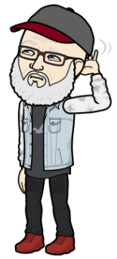 a bomba inicia operando com 11,88 m³/h e em seguida passa para uma vazão de 12,3 m³/h, o que equivale a um rendimento na ordem de 53%, uma carga manométrica igual a 35,8 m e o NPSHr = 4,6 m
Agora é calcular a potência da bomba
FIM